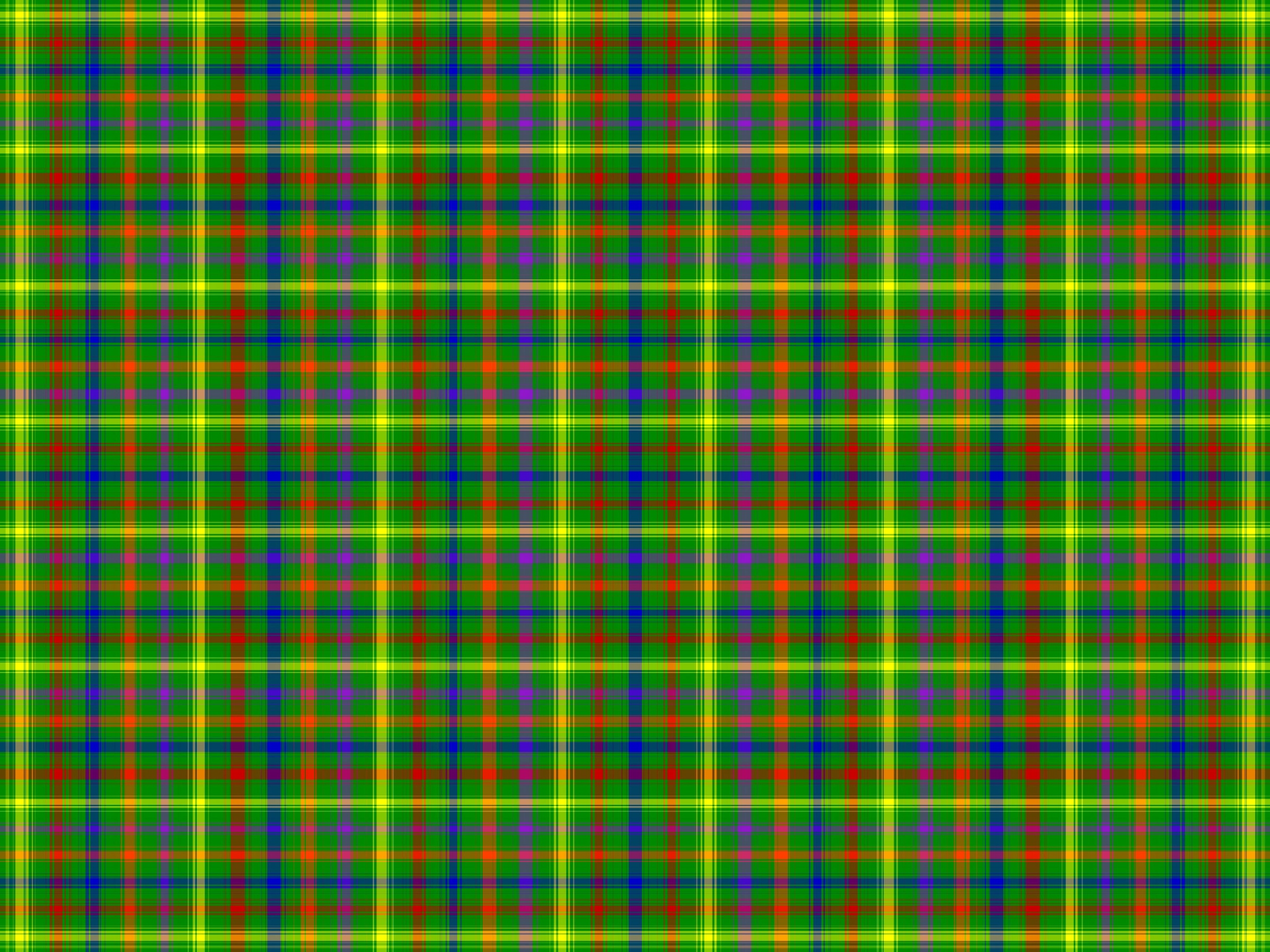 ESTUDO  METÓDICO
  O  EVANGELHO  SEGUNDO  O  ESPIRITISMO
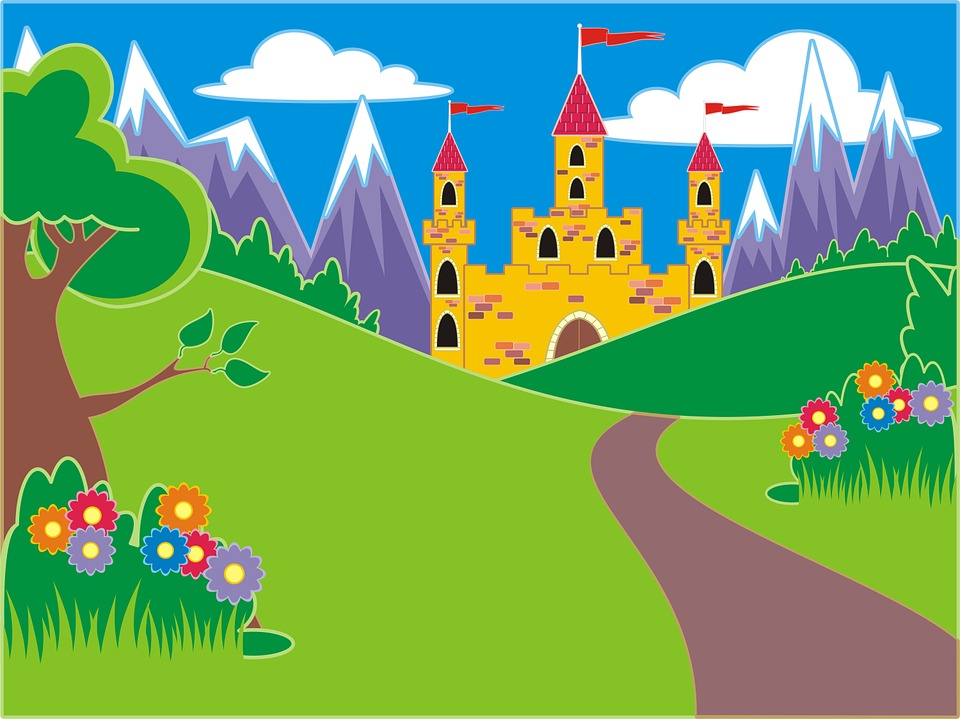 CAPÍTULO  4
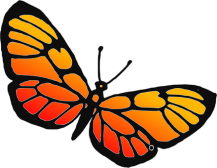 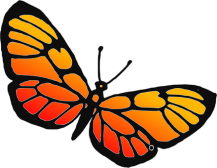 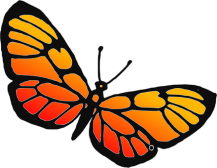 2-  OS  LAÇOS  DE  FAMÍLIA
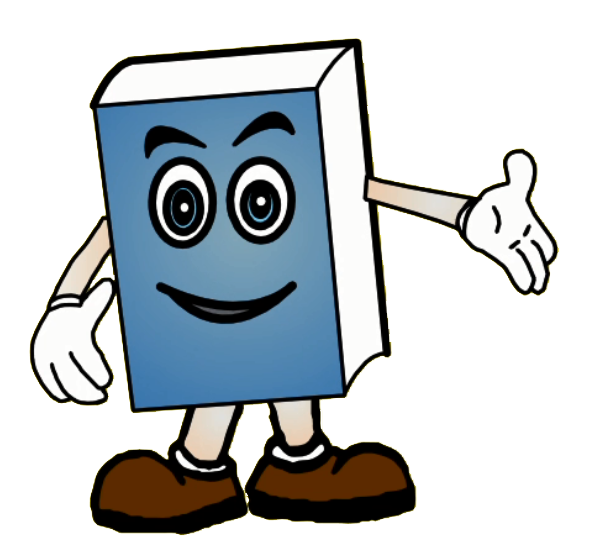 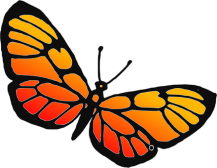 NINGUÉM  PODE  VER  O  REINO  DE  DEUS  SE  NÃO  NASCER  DE  NOVO
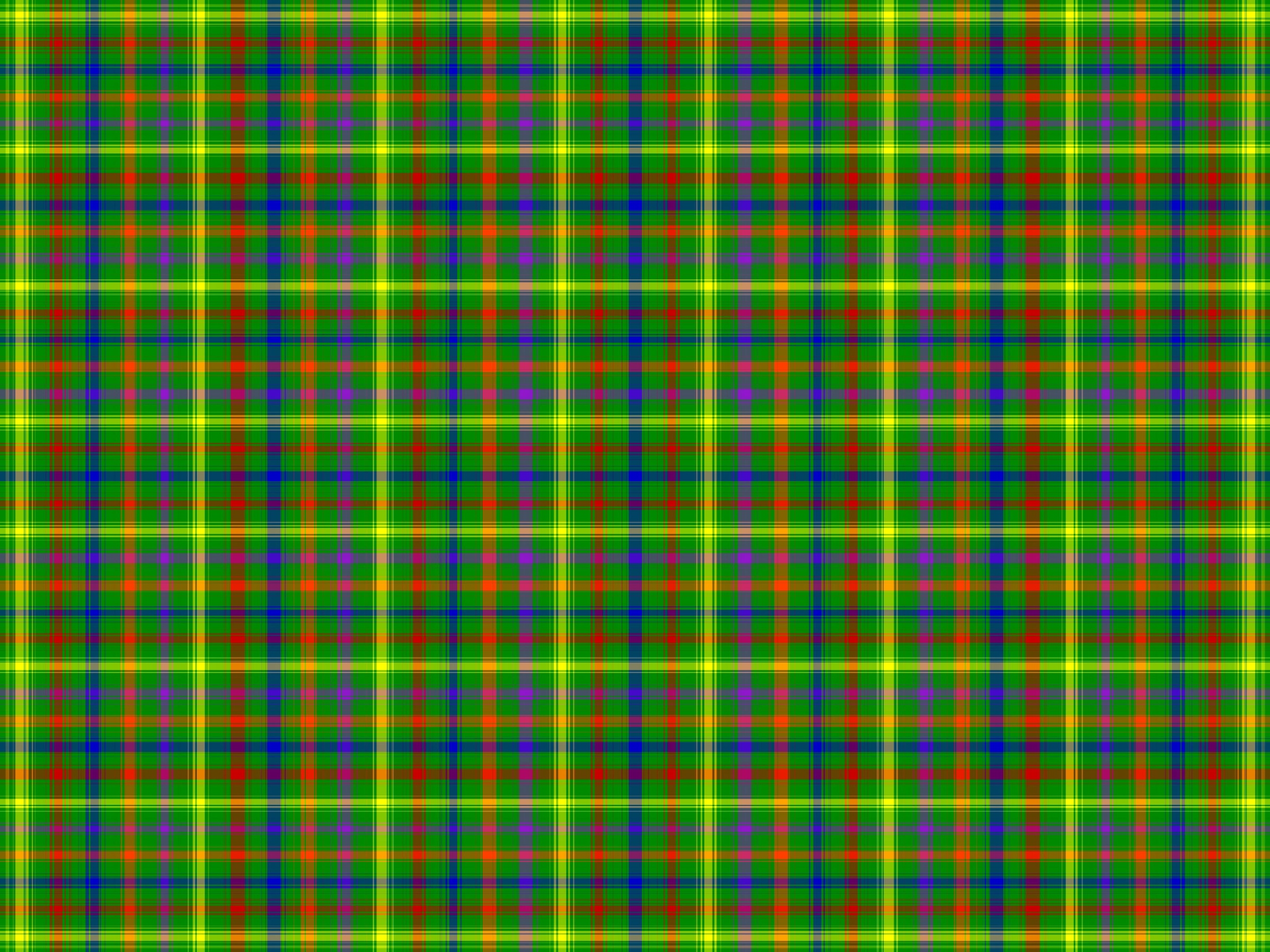 A  FORMAÇÃO  DAS  FAMÍLIAS  NO  MUNDO  ESPIRITUAL
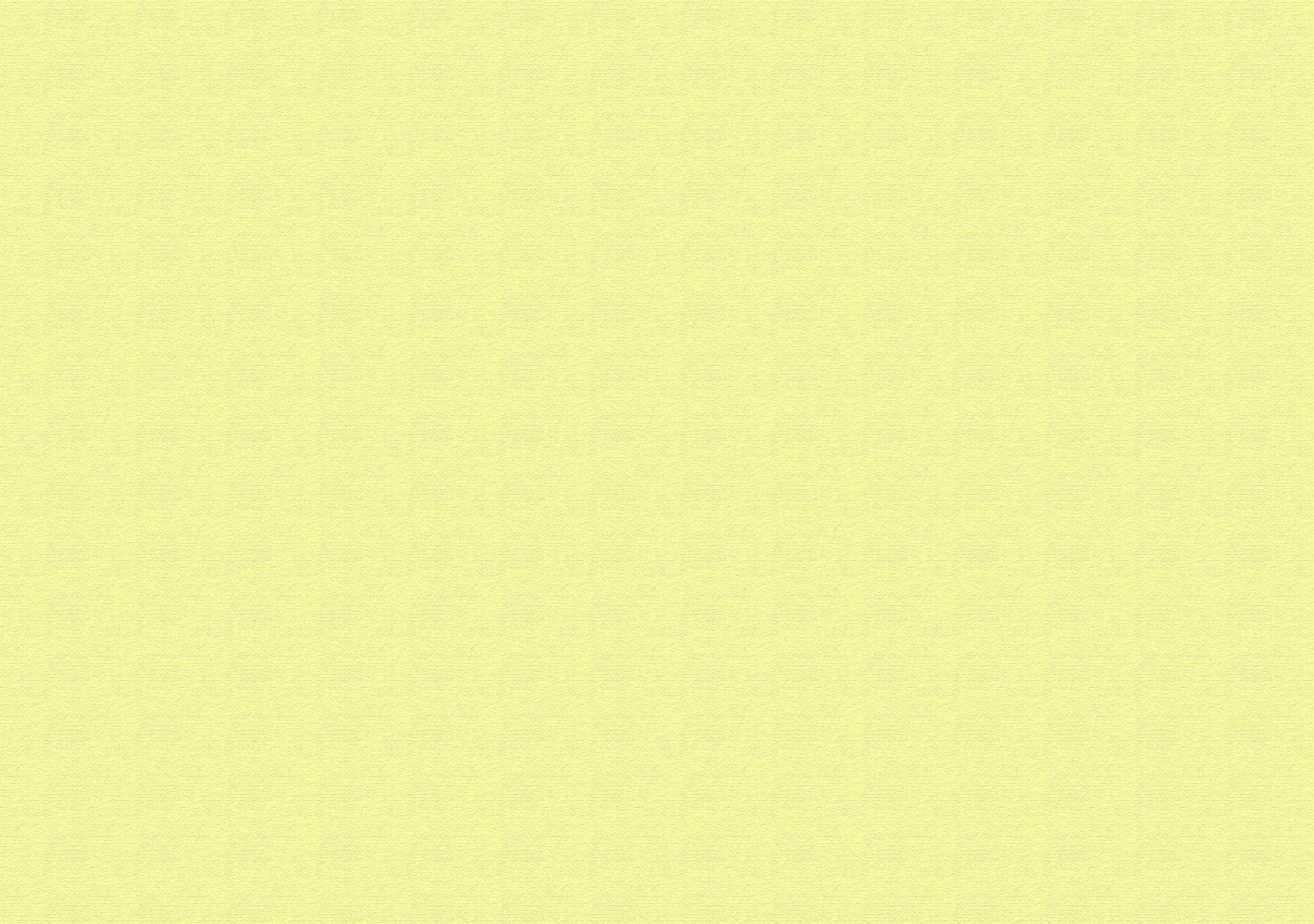 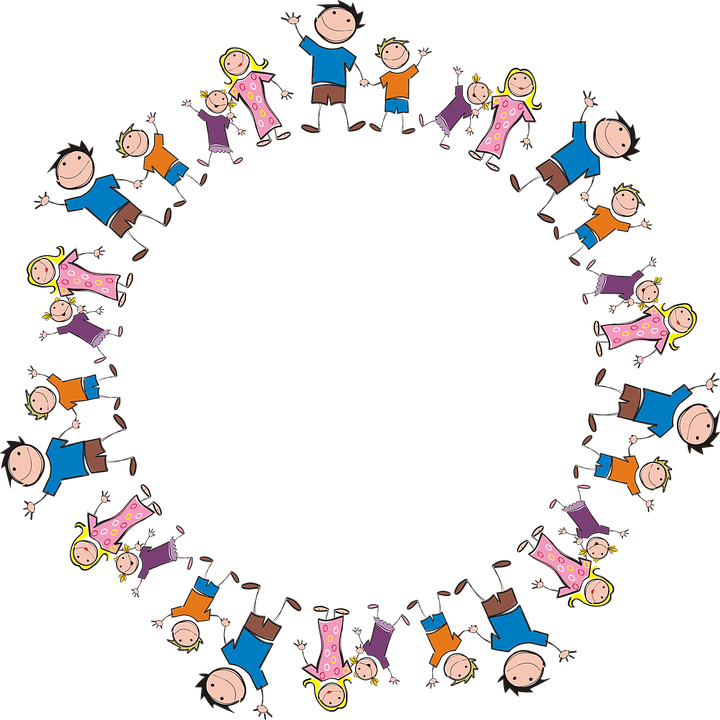 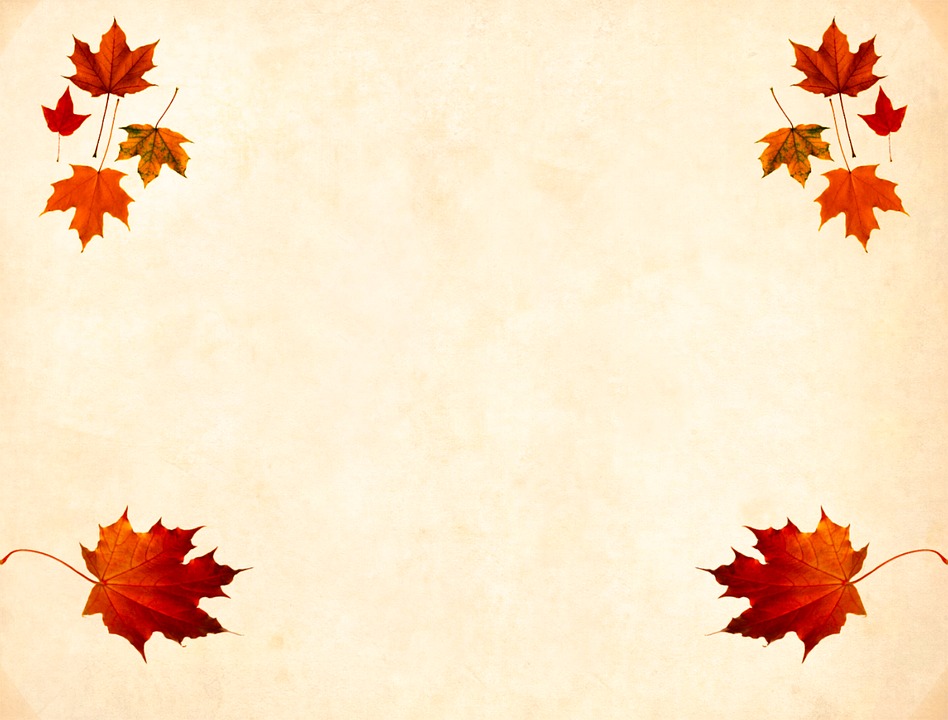 OS  ESPÍRITOS  FORMAM  GRUPOS  OU  FAMÍLIAS,  ENTRELAÇADOS  PELA  AFEIÇÃO,  PELA  SIMPATIA
E  PELA  SEMELHANÇA  DAS  INCLINAÇÕES.
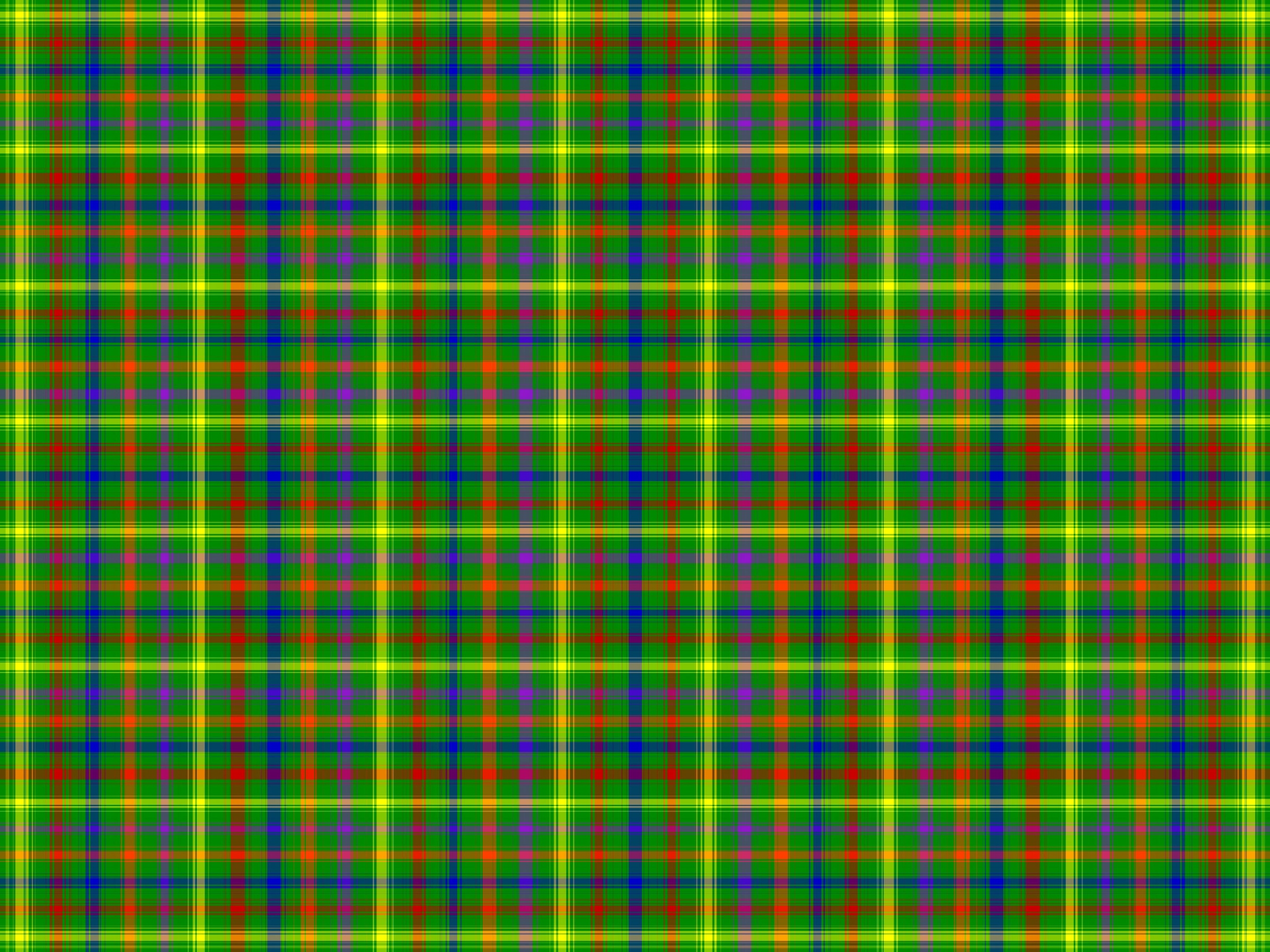 AFEIÇÃO  CARNAL
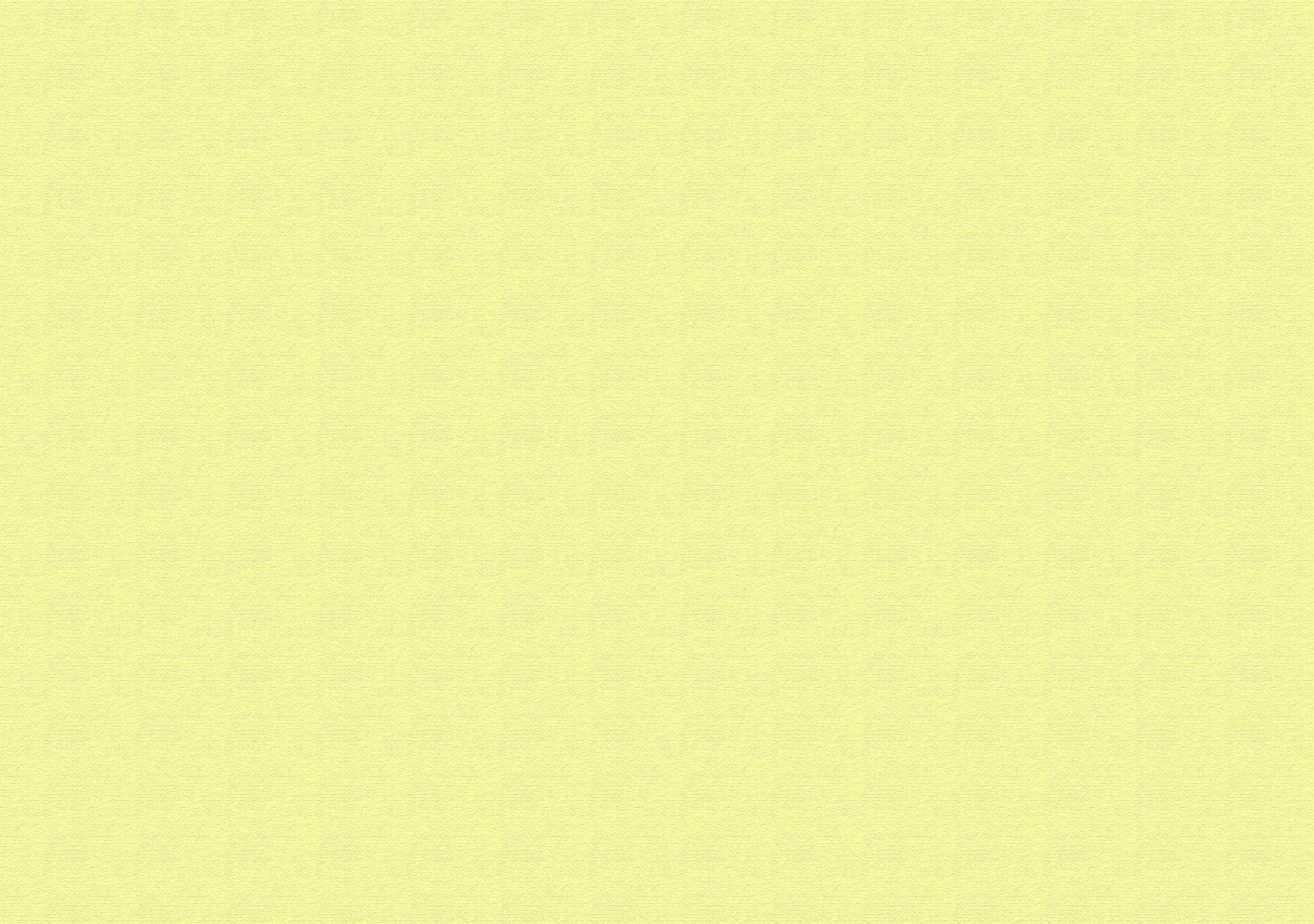 AFEIÇÃO  ESPIRITUAL
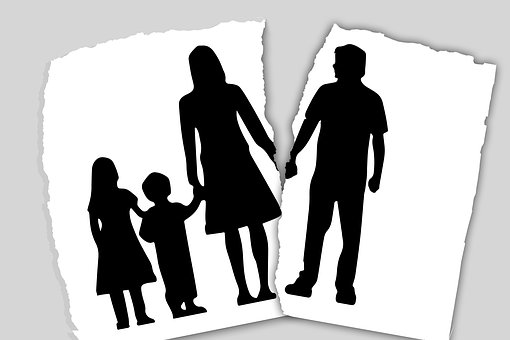 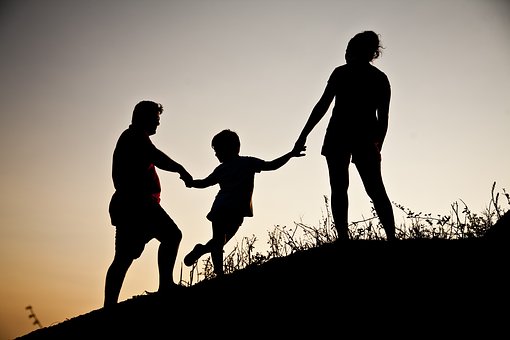 UNE  OS  SERES  ATRAVÉS  DOS  SENTIDOS,  DESAPARECENDO  COM  A  MORTE  DO  CORPO.
LIGA  VERDADEIRAMENTE  AS  ALMAS  E  
SOBREVIVE  À  DESTRUIÇÃO  DO  CORPO.
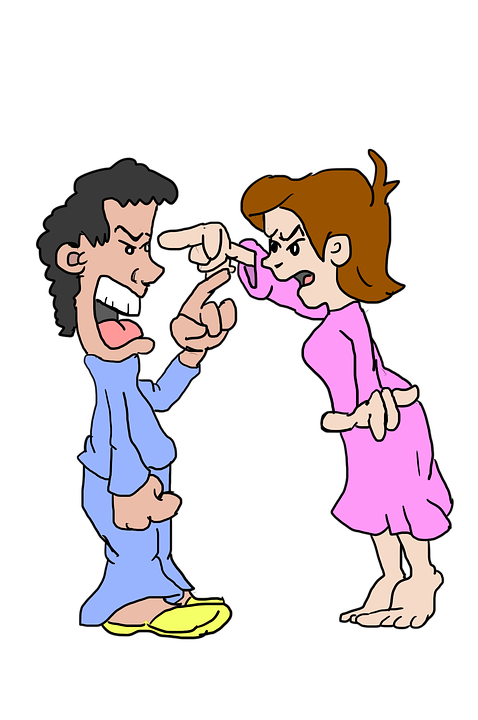 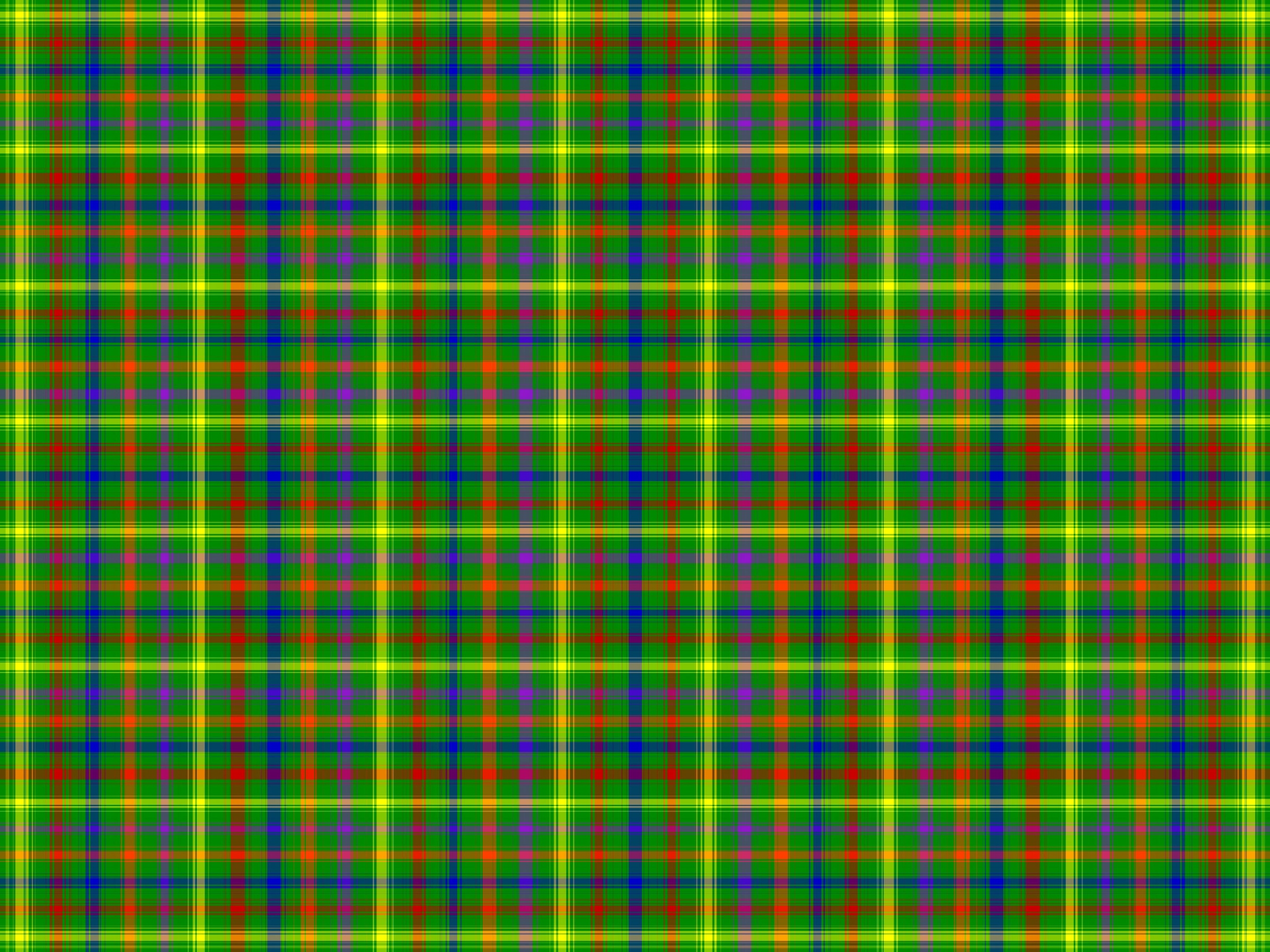 SIMPATIAS  E  ANTIPATIAS
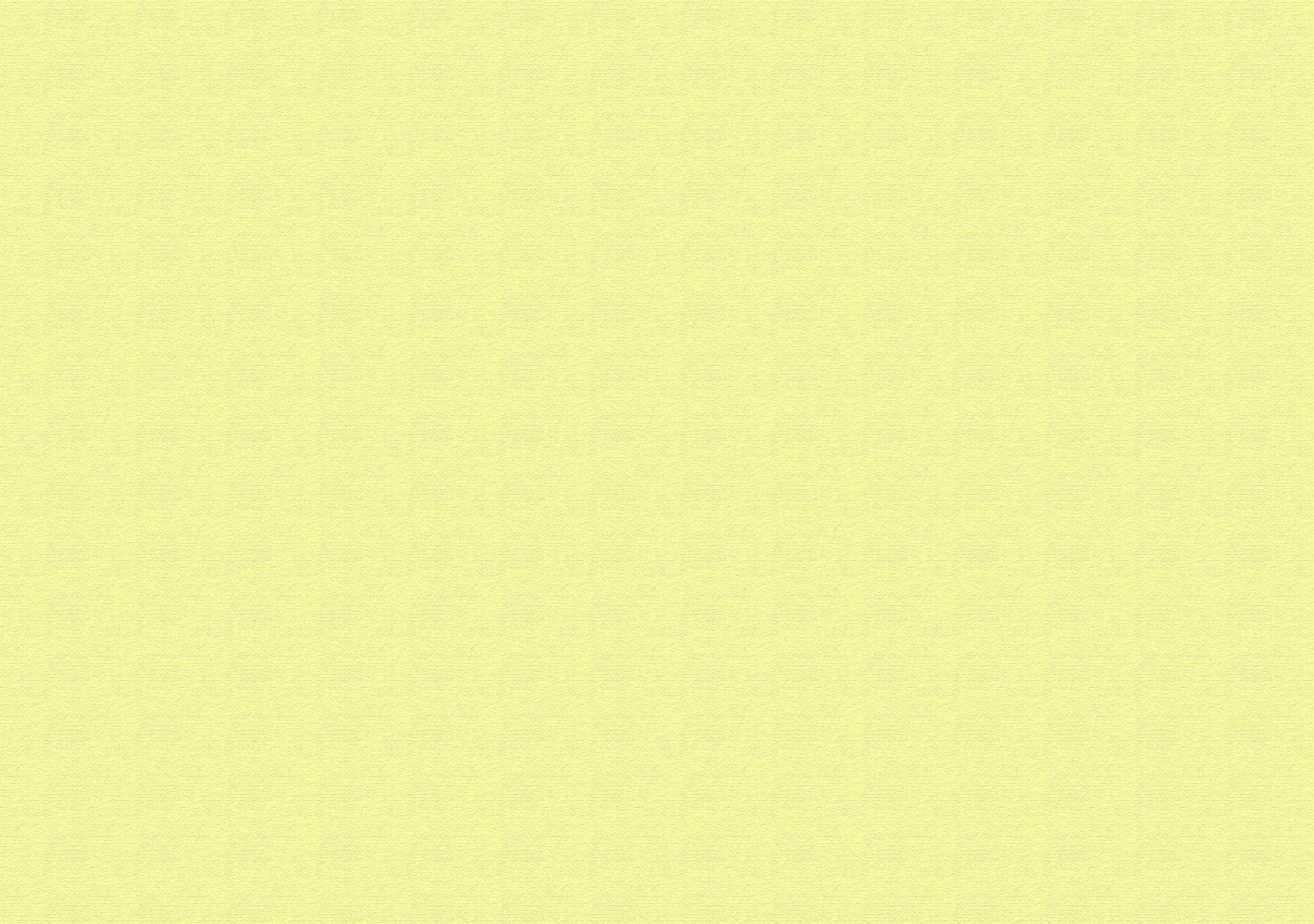 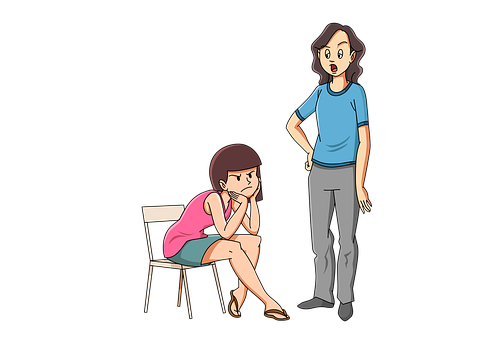 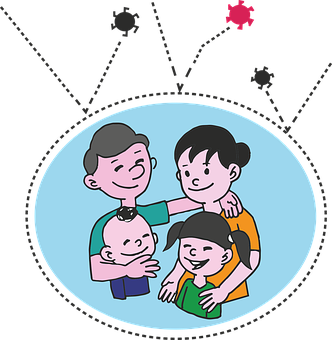 DEUS  PERMITE  QUE,  NAS  FAMÍLIAS,  OCORRAM  ENCARNAÇÕES  DE  ESPÍRITOS  ANTIPÁTICOS  OU  ESTRANHOS,  PARA  SERVIR  DE  PROVA  PARA  UNS  E  MEIO  DE  PROGRESSO  PARA  OUTROS.
ESTES  SENTIMENTOS  PODEM  REVELAR  AFINIDADES  OU  DESENTENDIMENTOS  DE  VIDAS  PASSADAS.
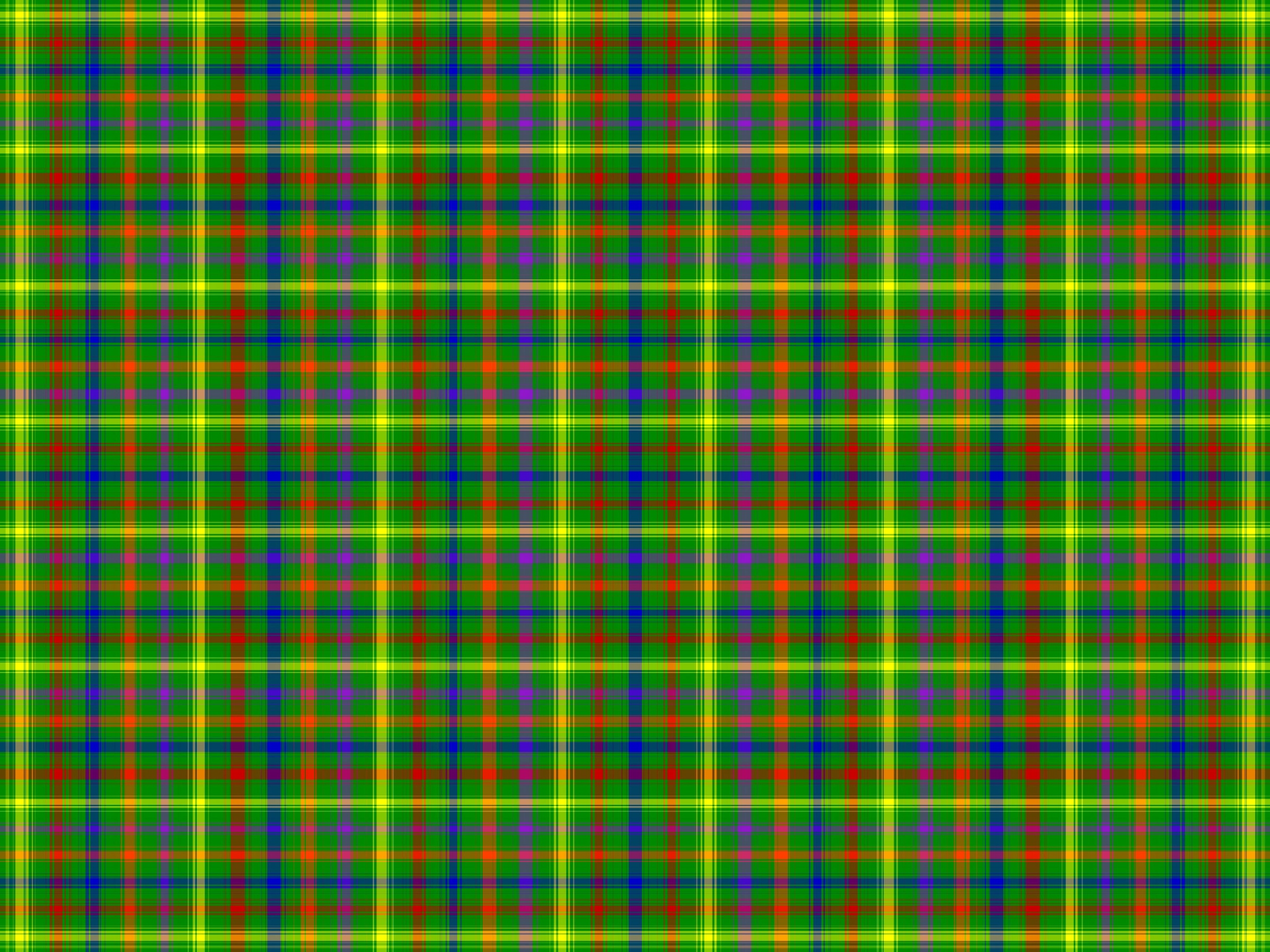 LAÇOS  DE  FAMÍLIA  COM  A  REENCARNAÇÃO
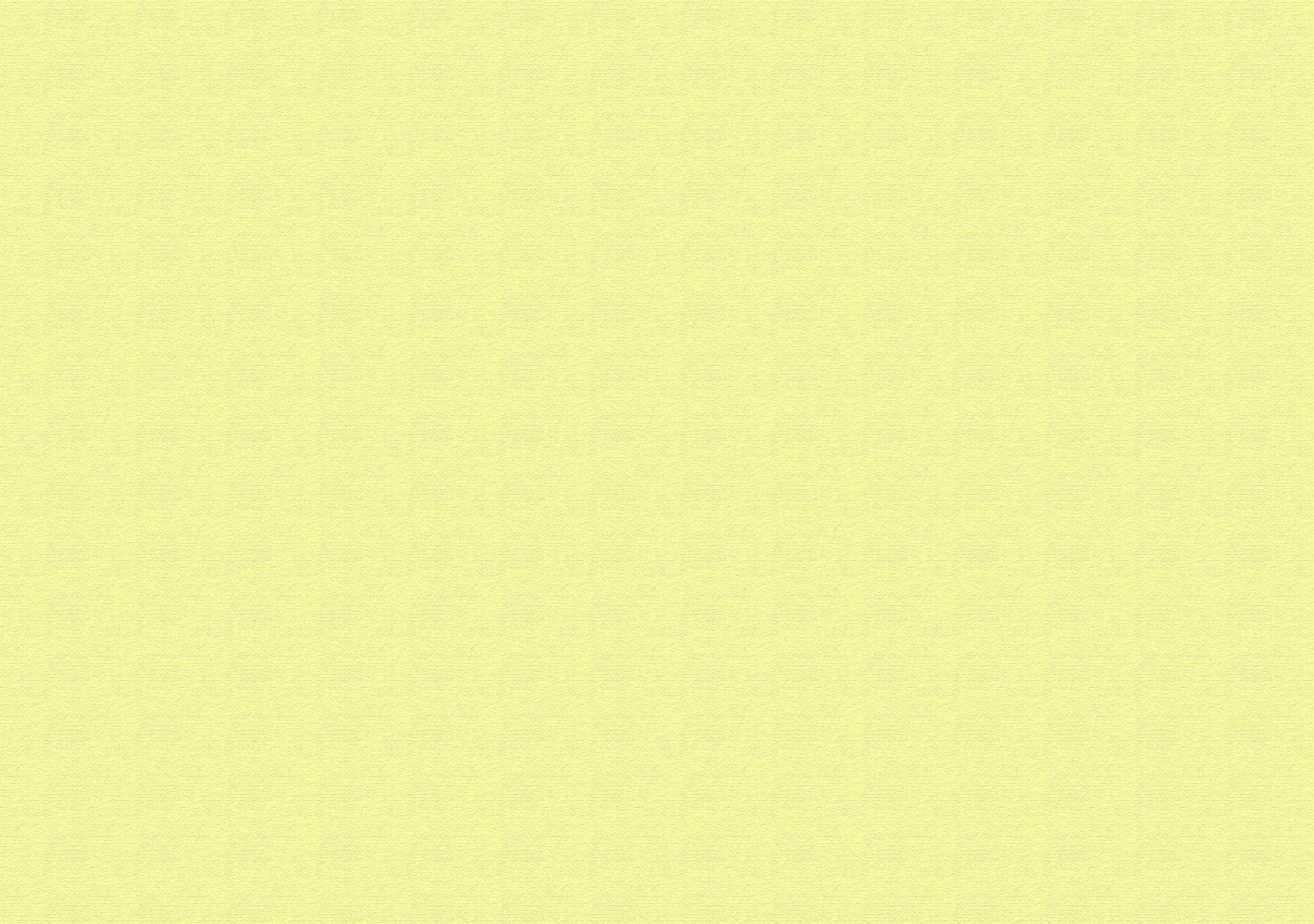 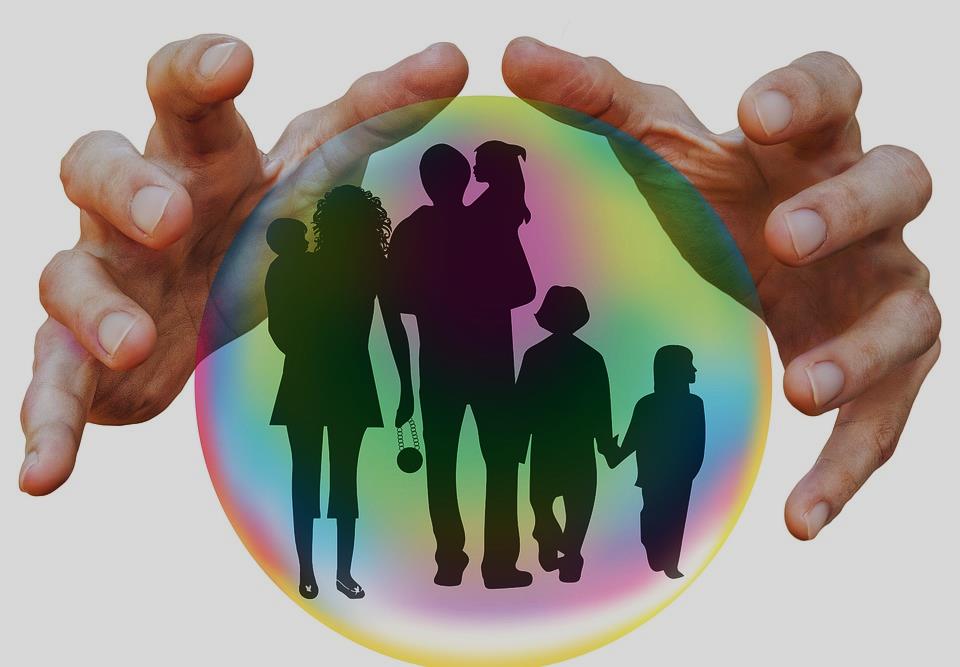 OS  QUE  SE  AMARAM  TORNAM  A  ENCONTRAR-SE  CONTINUANDO  AS  SUAS  RELAÇÕES  E  PROGRESSOS.
TORNAM-SE  MAIS  FORTALECIDOS  E  APERTADOS.
NÃO  SOFREM  DESTRUIÇÃO.
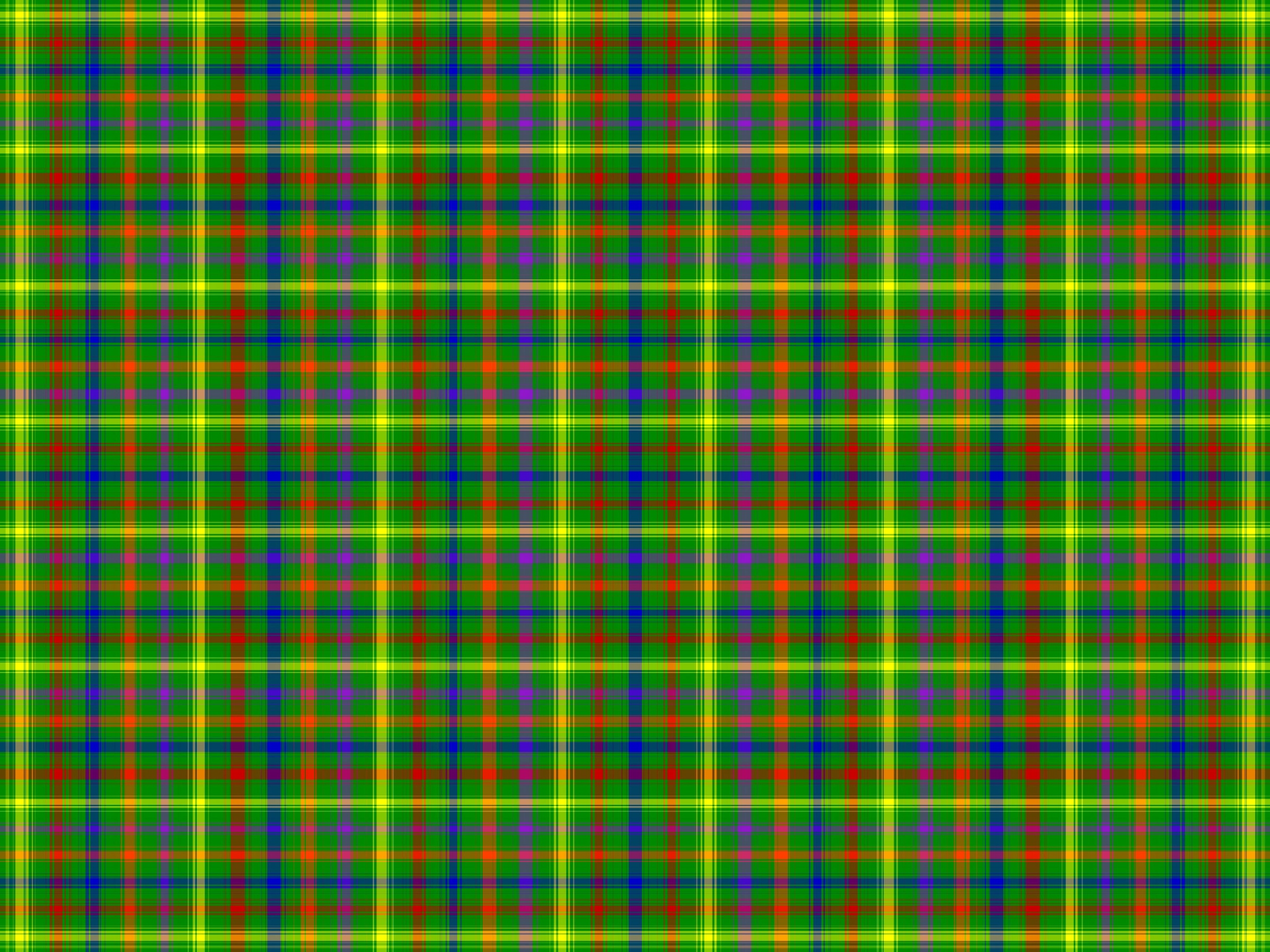 A  FAMÍLIA  AUMENTA  INDEFINIDAMENTE  ATRAVÉS  DAS  REENCARNAÇÕES ?
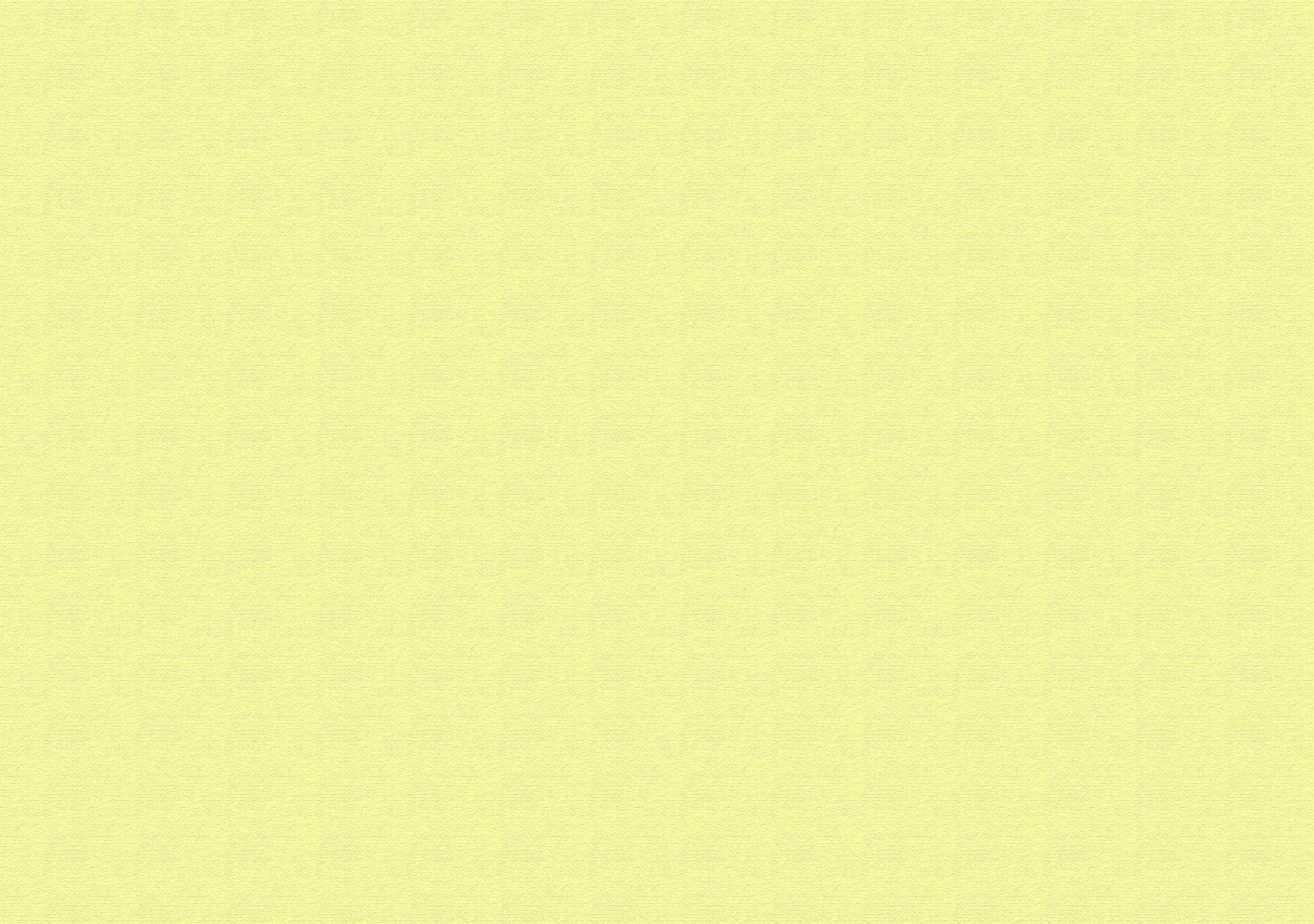 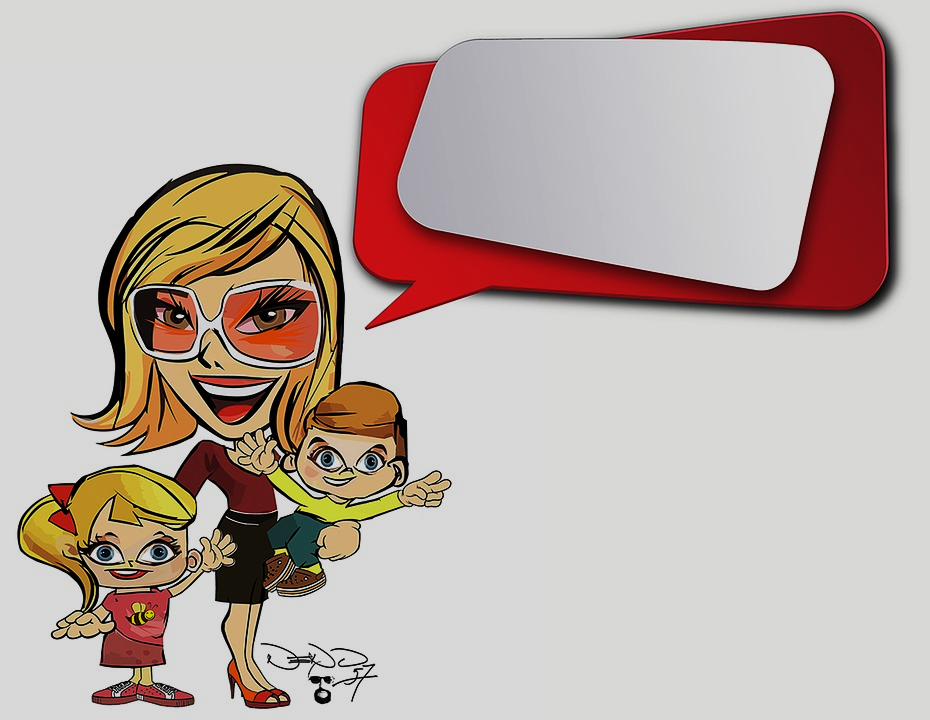 NÃO.
NO  MUNDO  ESPIRITUAL  FARÃO  PARTE
  DA  NOSSA  FAMÍLIA  AQUELES  QUE  FORAM
OBJETO  DA  NOSSA  AFEIÇÃO  NA  TERRA.
O  TEMOR  É  DE  FUNDO  EGOÍSTICO.
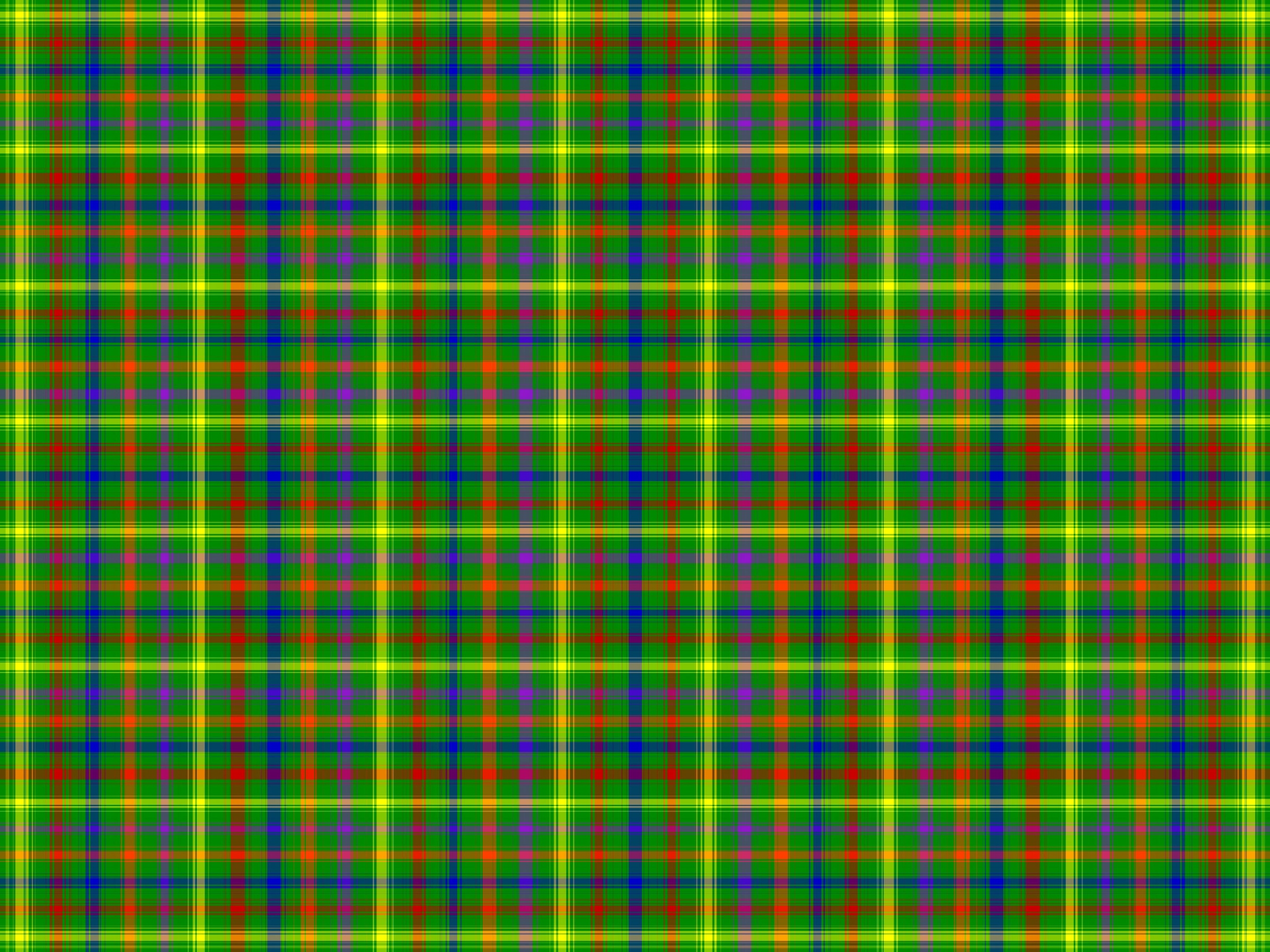 CONCLUSÃO
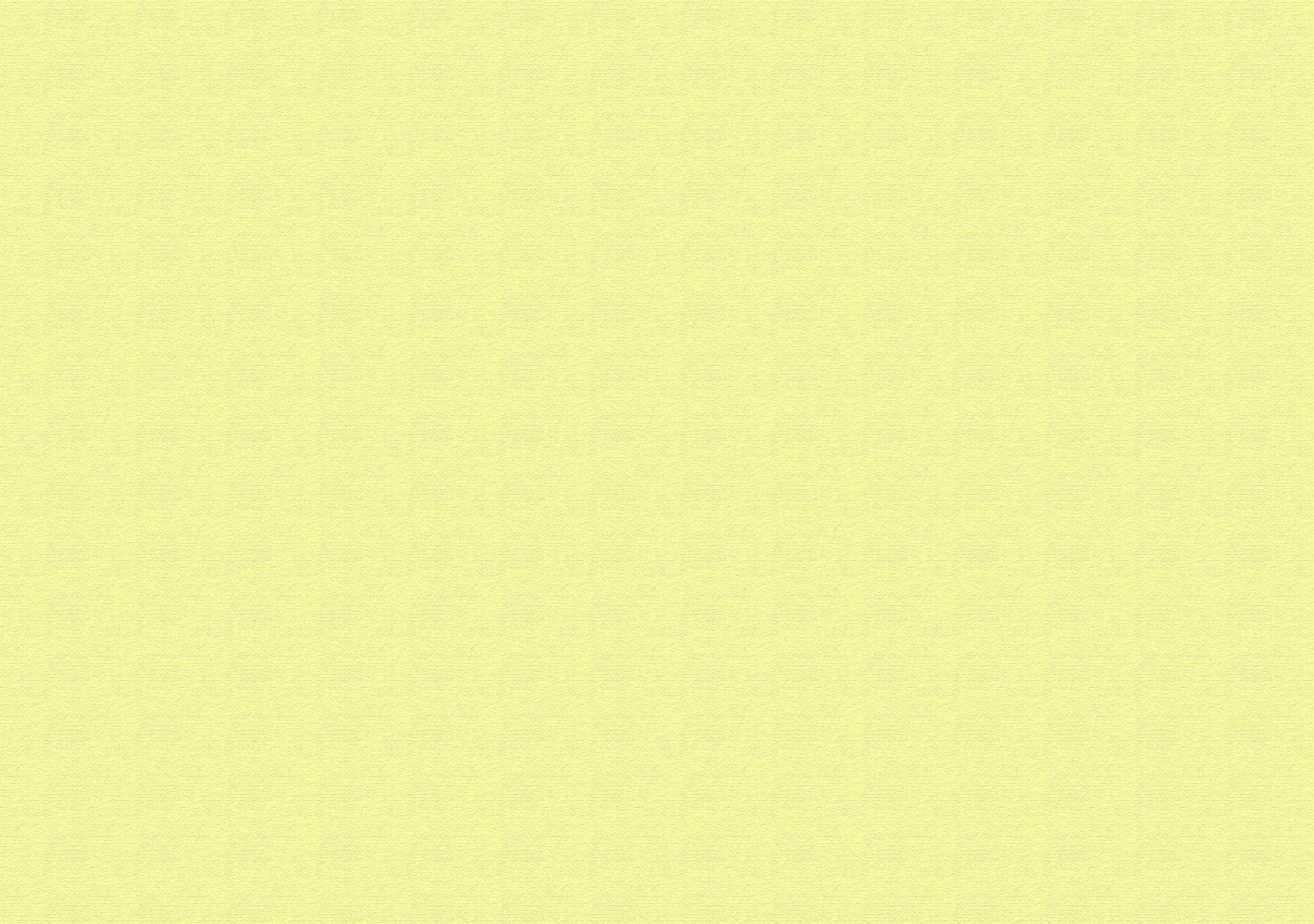 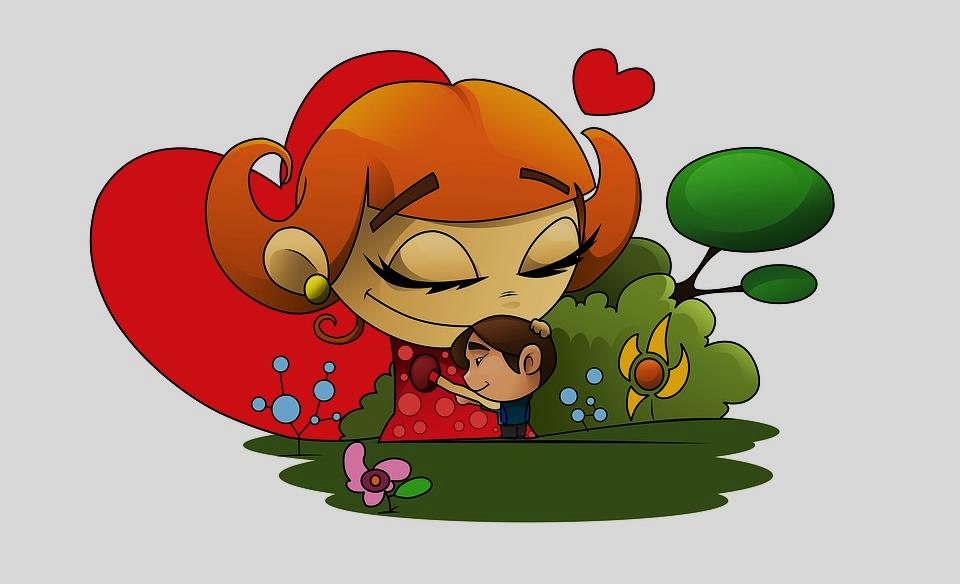 COM  A  PLURALIDADE  DAS  EXISTÊNCIAS
HÁ  PROGRESSÃO  GRADATIVA  E  CERTEZA   DA  CONTINUIDADE  DAS  RELAÇÕES  ENTRE  OS  QUE  SE  AMARAM,  CONSTITUINDO  
A  VERDADEIRA  FAMÍLIA!
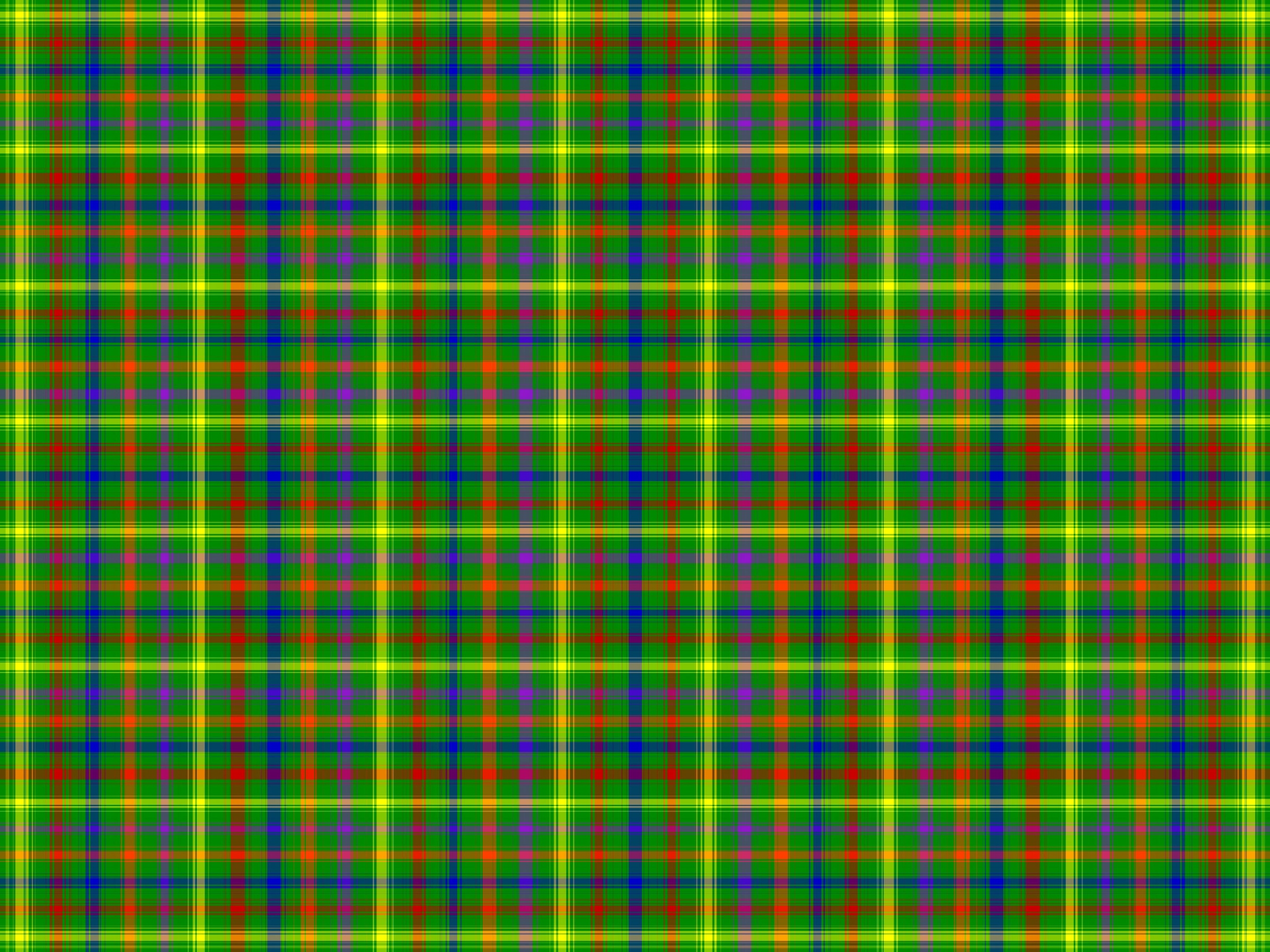 AMIGUINHOS, VAMOS  PENSAR ?
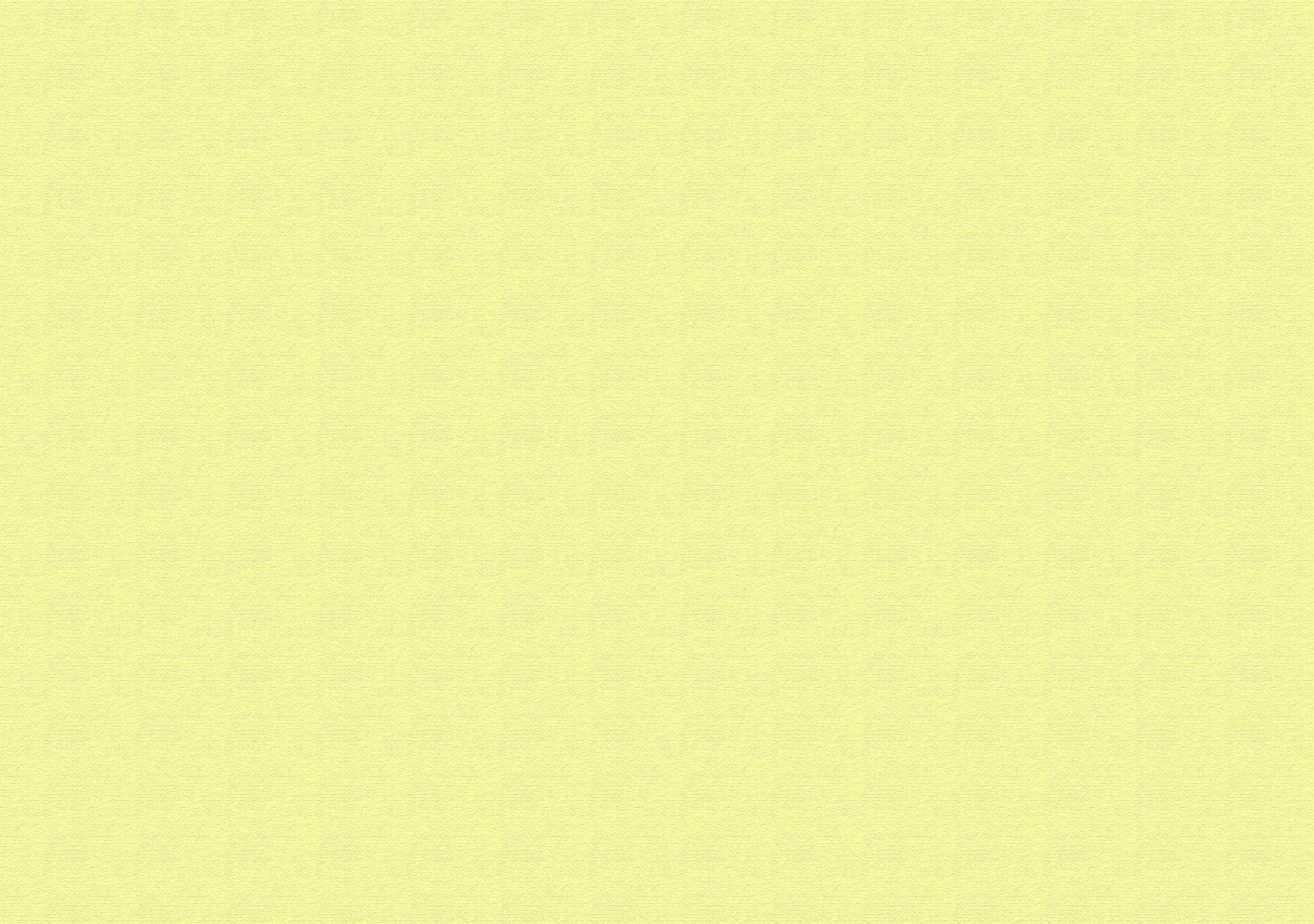 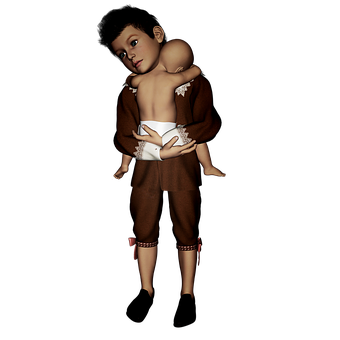 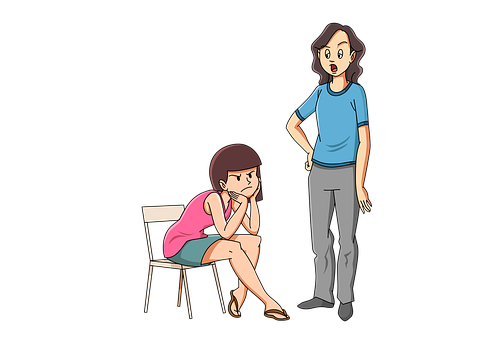 C
B
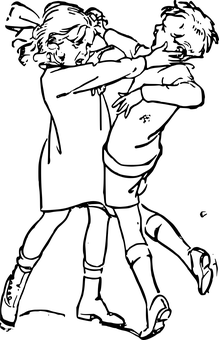 A
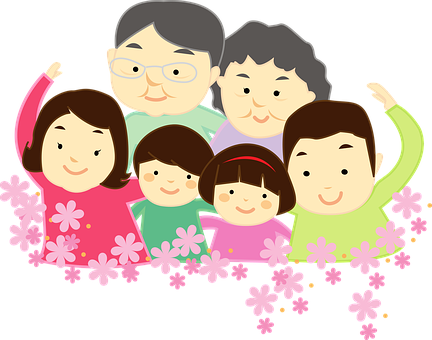 D
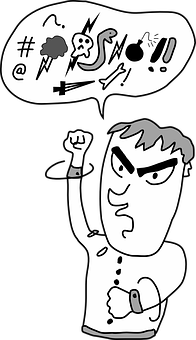 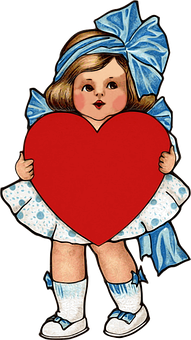 G
E
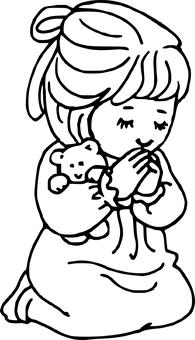 H
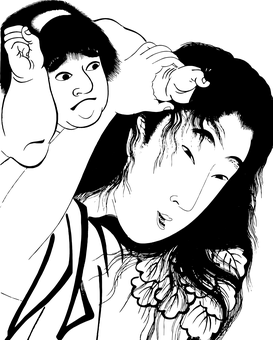 F
DEUS  PERMITE  A  ENCARNAÇÃO  DE  ESPÍRITOS ANTIPÁTICOS  OU  ESTRANHOS  NA  MESMA  FAMÍLIA, COM  O  OBJETIVO  DE  PROVA  E  DE  ADIANTAMENTO.
COMO  DEVEMOS  AGIR  PARA  EVITAR  BRIGAS  NA  NOSSA  FAMÍLIA?